Forum Historia
4
7. RenessanssiTIETOISKU: RENESSANSSIN ARKKITEHTUURI
Pietarinkirkko (1600-l.)
Tyypillisiä renessanssin piirteitä:

kupoli
antiikin temppelifasadi 
pylväät
patsaat






Kuva: AdobeStock
Forum Historia 4, Luku 7
2
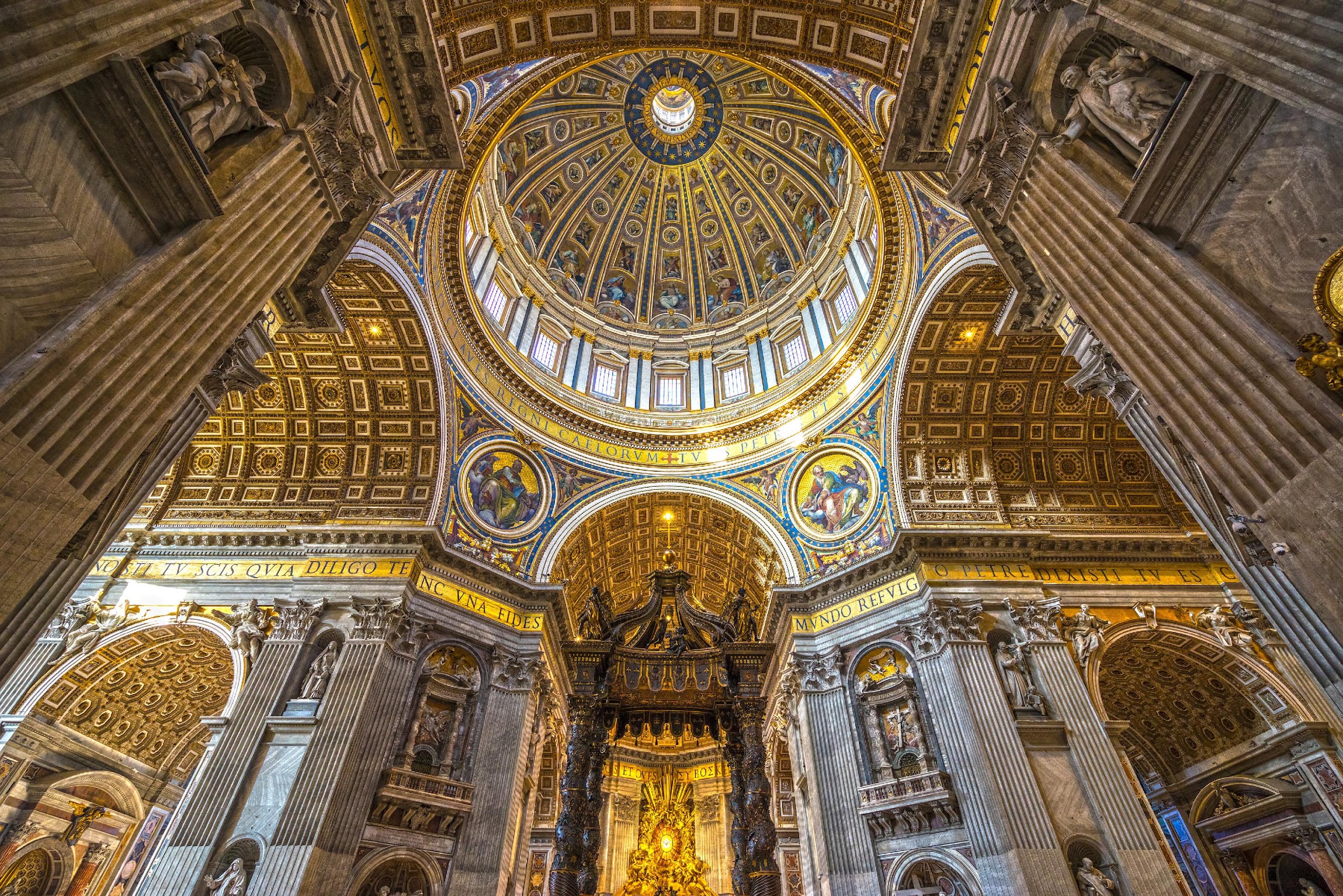 Michelangelon suunnittelema Pietarinkirkon kupoli
















Kuva: Gettyimages.
Forum Historia 4, Luku 7
3
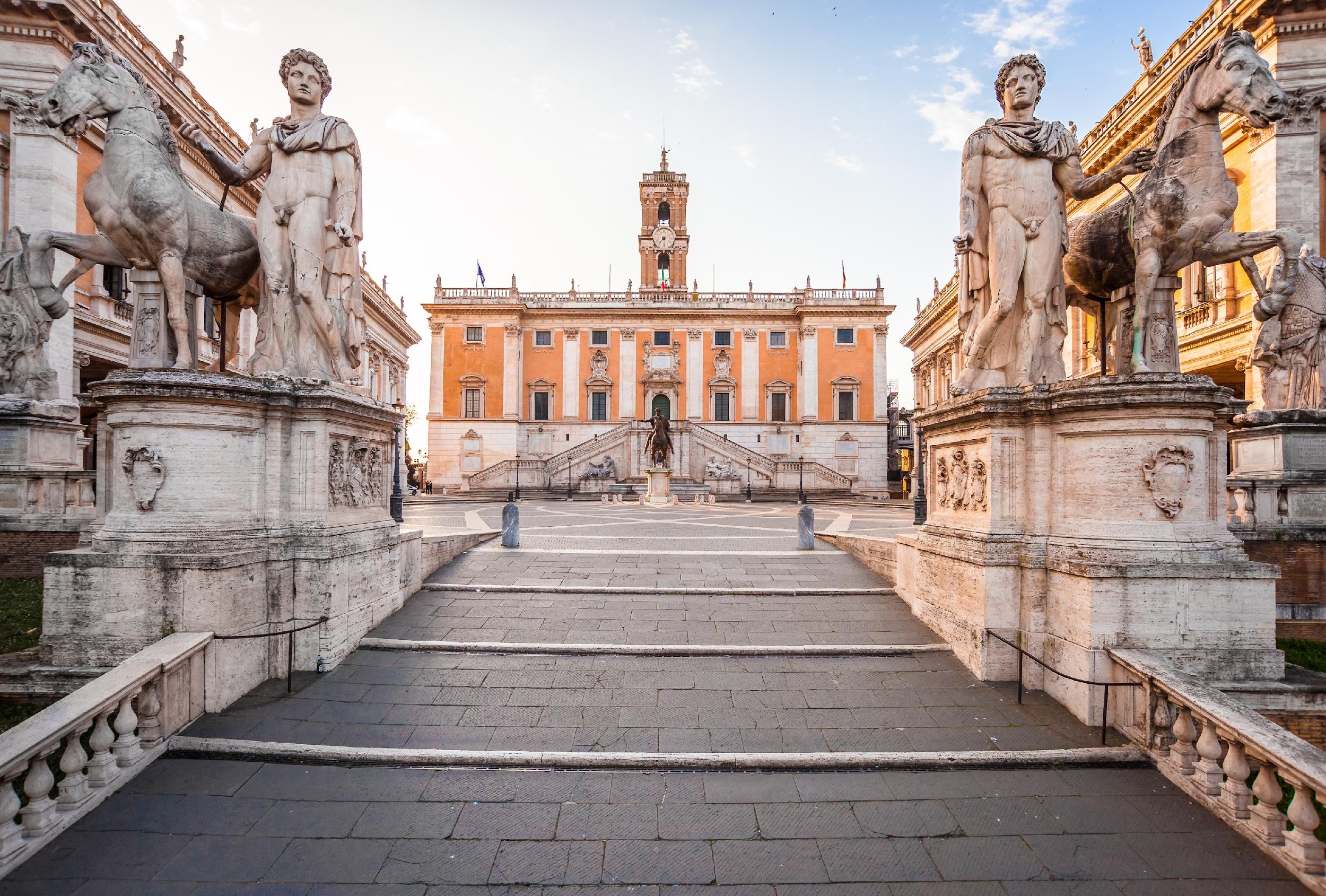 Capitolum
Michelangelon uudelleen suunnittelema aukio Roomassa















Kuva: AdobeStock
Forum Historia 4, Luku 7
4
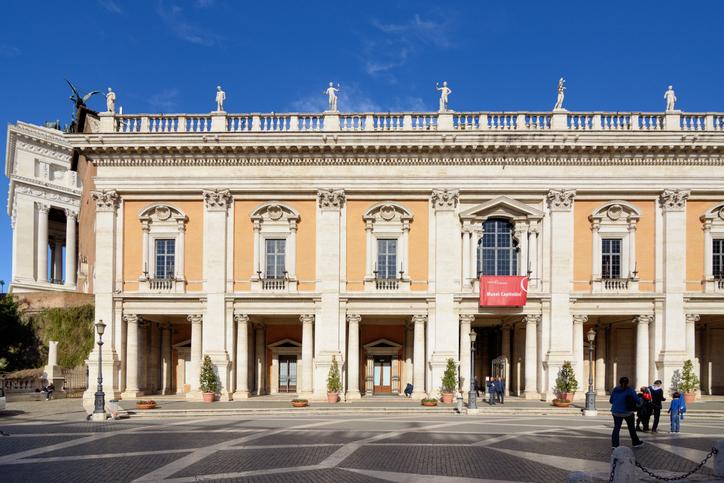 Palazzo dei Conservatori
Kuva: Gettyimages.
Forum Historia 4, Luku 7
5
Palazzo Senatorio
Julkisivu on Michelangelon suunnittelema.
Renessanssille tyypillistä: patsaat, pylväsaiheet ja kolme kerrosta.
Forum Historia 4, Luku 7
6
Il Tempietto
Bramanten suunnittelema temppeli Roomassa valmistui noin vuonna 1502.








Kuva: Wikimedia Commons. CC-BY-SA.
Forum Historia 4, Luku 7
7
Santa Maria Novella
Firenze









Kuva: AdobeStock
Forum Historia 4, Luku 7
8